PEMPAL Internal Control Working Group– 45th IACOP Meeting
Audit of Internal Control System – Criteria for Audit
Dr. Manfred KraffDirector-General of the Internal Audit Service
Internal Auditor of the European Commission
ACCOUNTABILITY
AOD/Director-General(management responsibility)
College 
(political responsibility)
EP and Council
AMPR
AAR
Assurance and Accountability Chain
Art. 99.5 Report
APC
AAR quality
Reports significant issues;
Art. 99.3 Report         Overall Opinion
Units + Directorates 
(management controls)
Central services
Guidance
3 lines of defence
Director
(risk management and internal control)
Assurance
IAS
Assurance and consultancy
IAS 
(internal audit)
Audit Universe of the IAS
IT
Grants
HR
Monitoring EU law
Financial statements
Non-financial processes
Financial processes
Ethics
Pre-financing
Procurement
Communication
Accountability, including management disclosure
220 auditable entities representing: 
~€150bn (commitments)  ~€140bn (payments)
385 auditable entities
Payroll
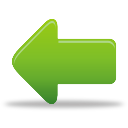 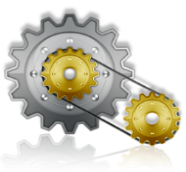 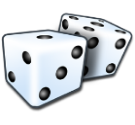 Risk assessment
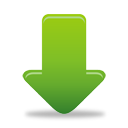 Risk
factors
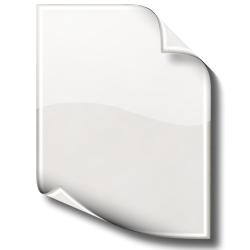 REPORTING
IAS Strategic Audit Plan
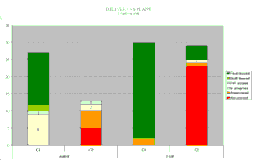 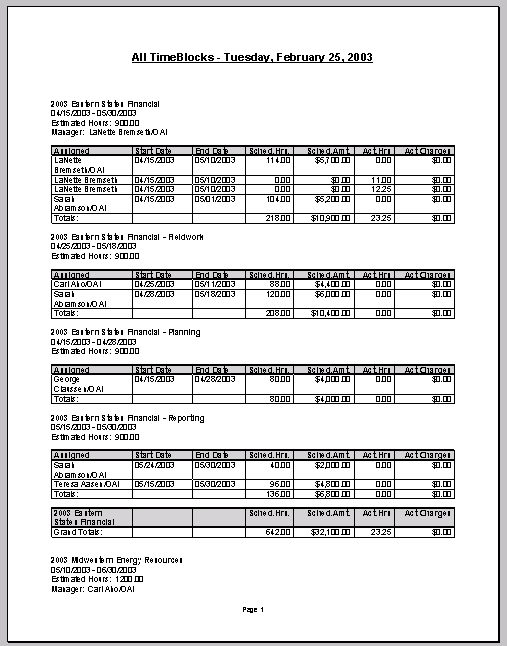 15% Financial/Compliance
45% Performance
36% Comprehensive
  4% Other
Audit Results
3
Performance Indicators
Financial Reports
Overview on Management Disclosures in AARs
What have we delivered?
How have we delivered?
4
Management Disclosures within the Audit Process
Annual Management 
and Performance Report
Annual Report by Internal Auditor ('99.3 Report')
Performance reporting by DGs (evaluations, AARs - part 1, specific performance reporting)
Financial statements

and 

Financial reporting
Financial and Compliance Reporting by DGs in AARs - part 2 
&
Declarations of Assurance by the Authorising Officers by Delegation
IAS Overall Opinion
IAS Limited Conclusion on the state of internal control in each DG
Declarations by  
Resource Directors
5
Should Management Disclosures/Audit Opinions Include a Reservation?
4
No
Reservation
Significant
reputational event?
No
No
No
No
3
2
1
Exceeds materiality (2%) of the activity, etc.?
Weakness within declaration’s scope?
Significant in qualitative terms?
Yes
Reputational
Reservation
Yes
Yes
Financial
Reservation
Yes
6
Performance Audit of EIP
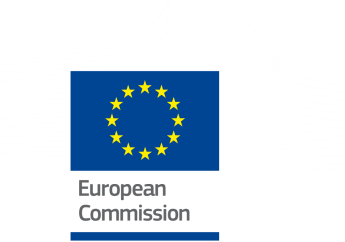 What are the Criteria for Disclosures/Audits on Performance?
Economy: Were the resources made available in due time, in appropriate quantity and quality and at the best price? 

Efficiency: Were a minimum of resources employed / were a maximum of results achieved?

Effectiveness: Were the specific objectives attained and the intended results achieved?
Impact of Intervention Logic of EU Budget on Disclosures/Audits concerning Performance
EU high 
control
EU low influence
8
Thank you for your Attention!
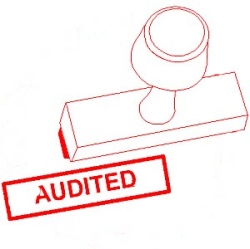 Questions?
9